Year 1 – Multiplication
Lesson 4 – making equal rows.
What’s the same and what’s different?
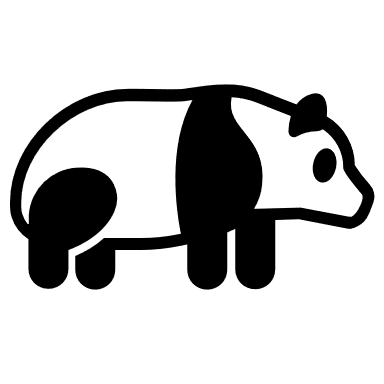 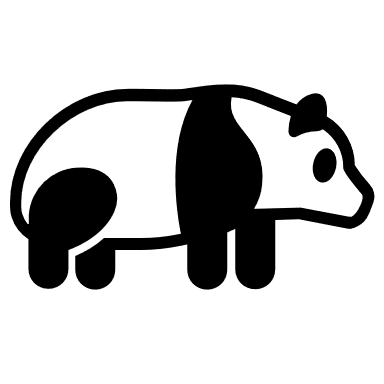 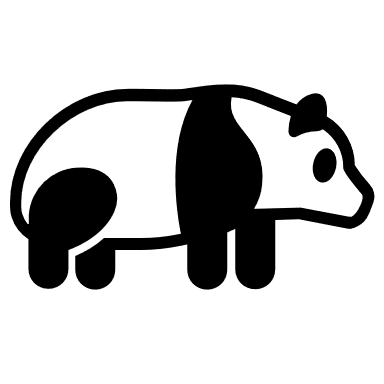 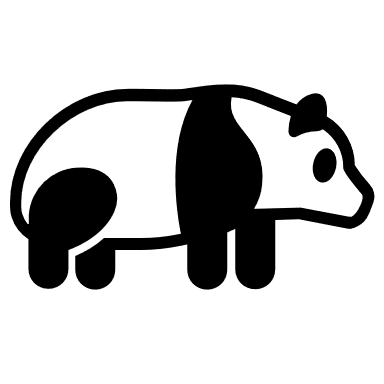 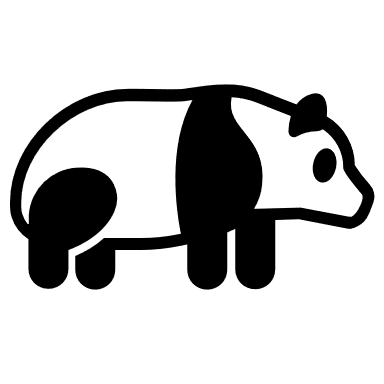 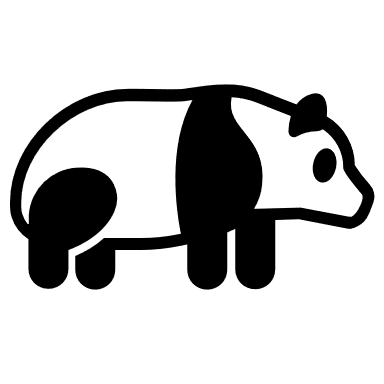 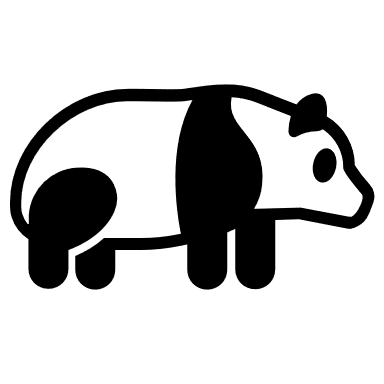 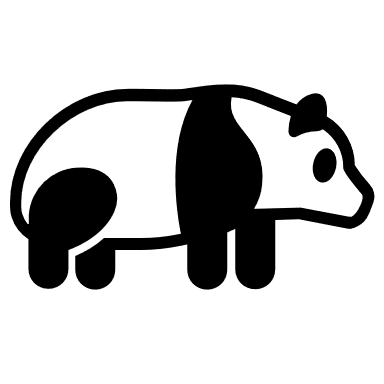 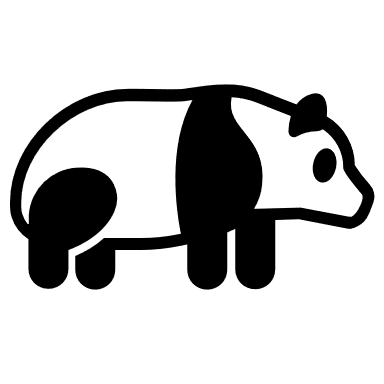 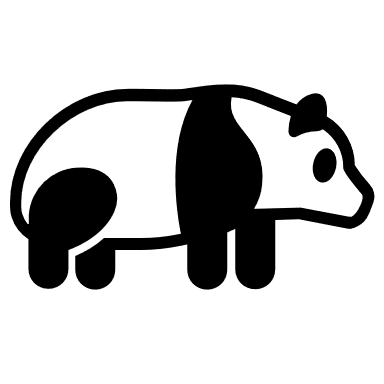 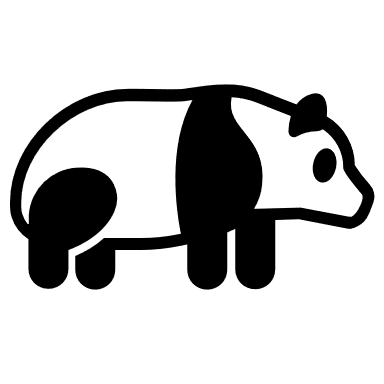 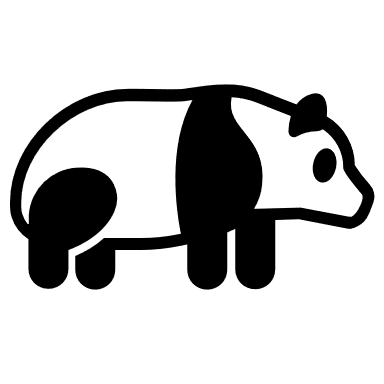 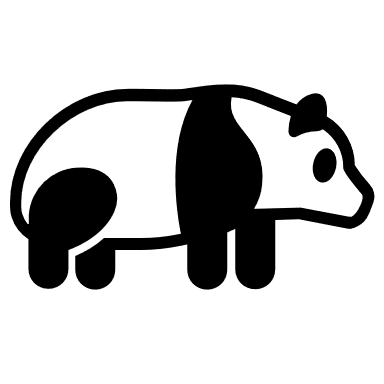 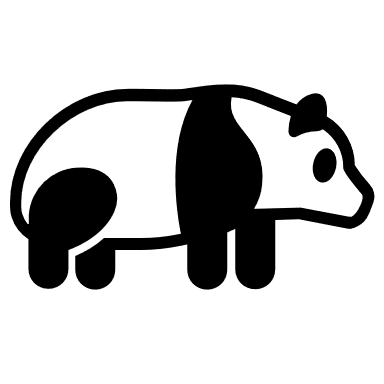 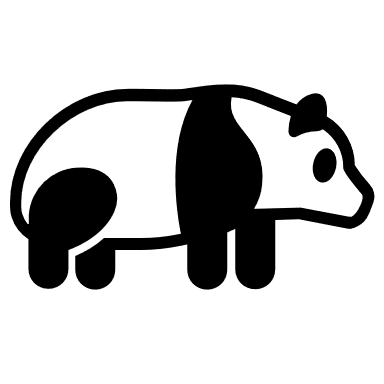 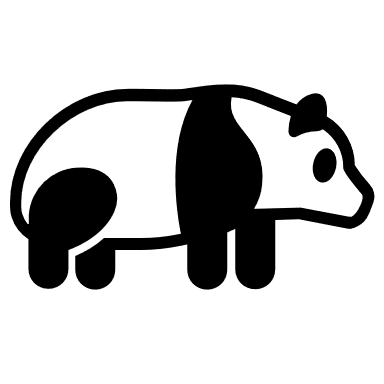 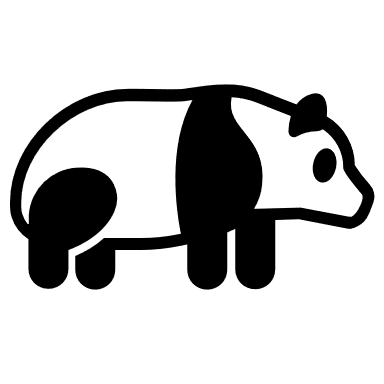 What’s the same and what’s different?
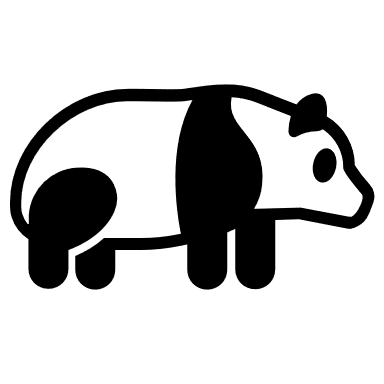 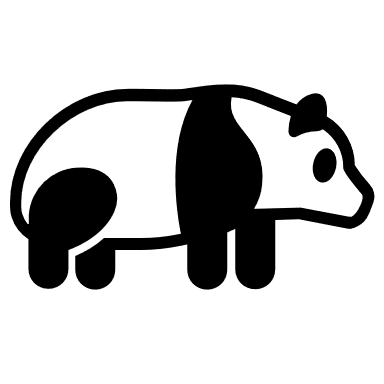 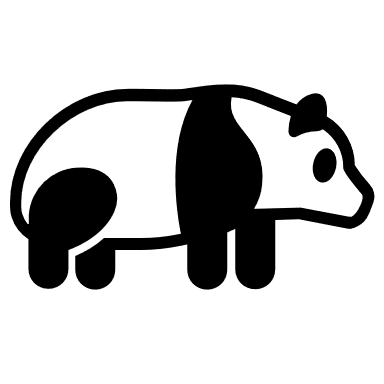 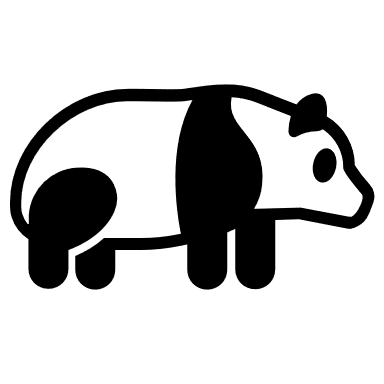 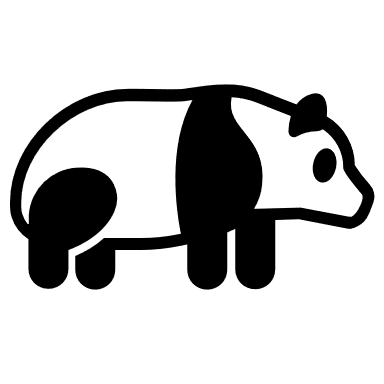 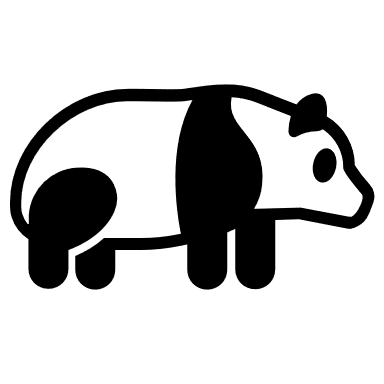 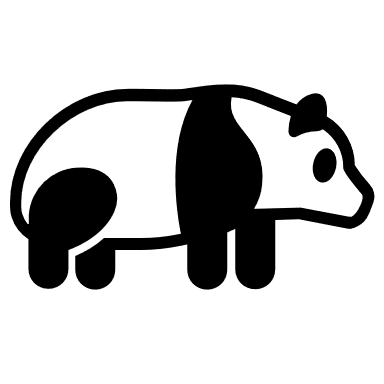 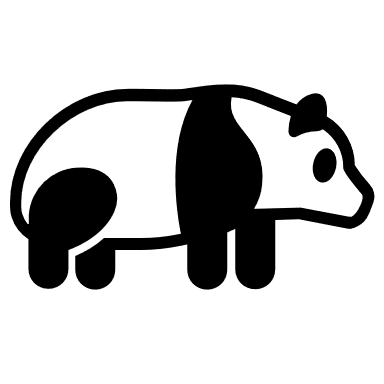 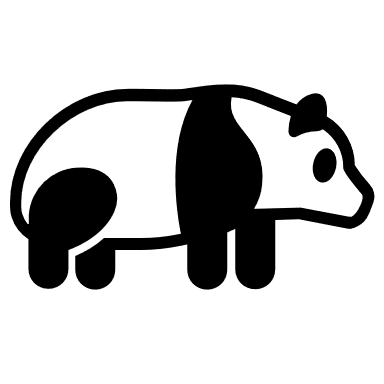 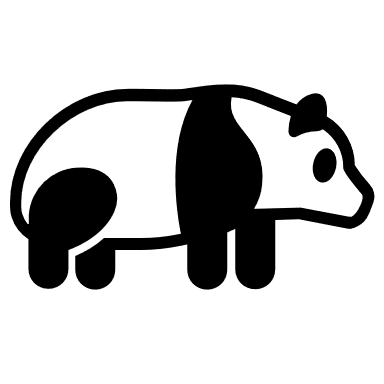 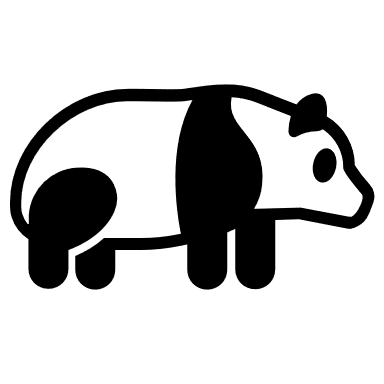 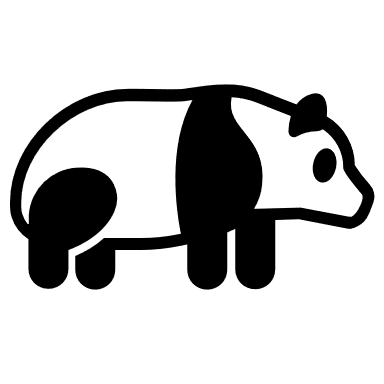 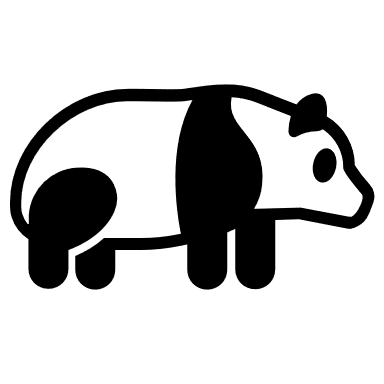 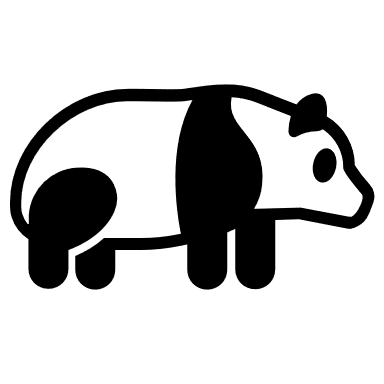 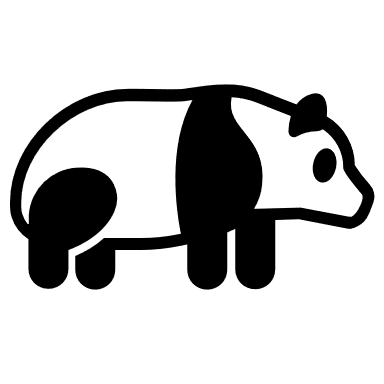 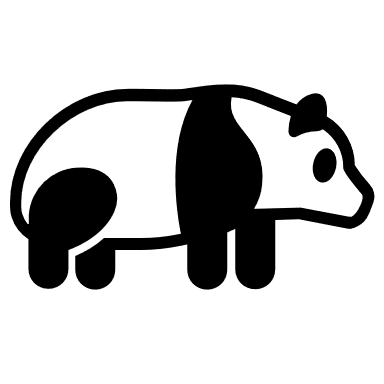 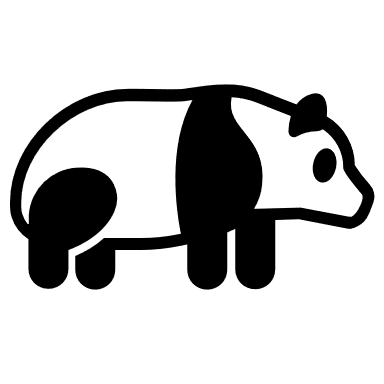 These are equal groups. 

There are 3 groups. 

There are 3 pandas in each group. 

There are 9 pandas altogether.
Instead of our pandas being in groups. 
Here they are in rows. 

There are 3 rows. 

There are 3 pandas in each row.

There are 9 pandas altogether. 

These are called arrays.
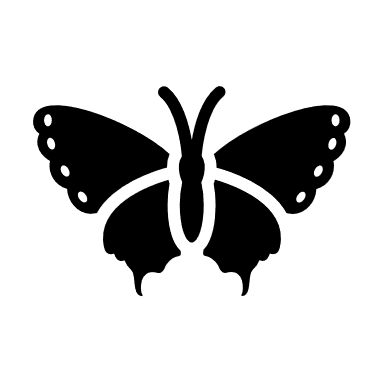 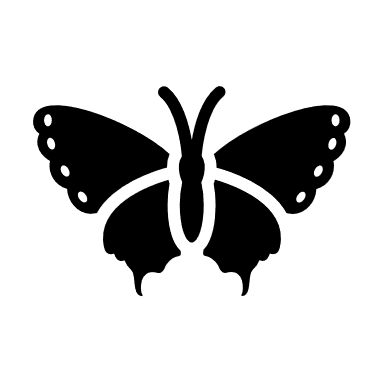 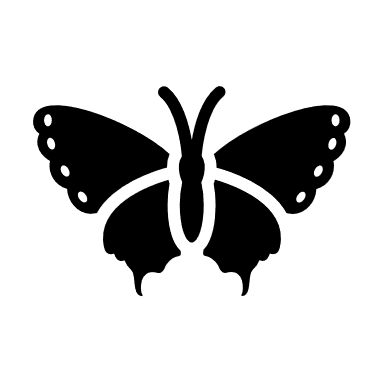 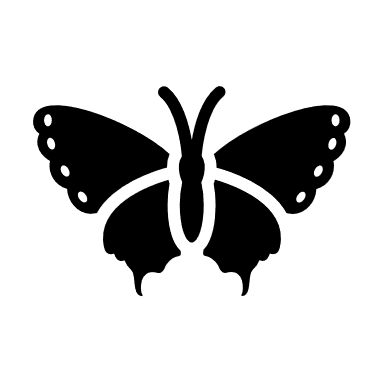 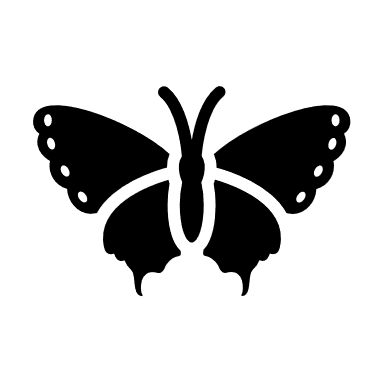 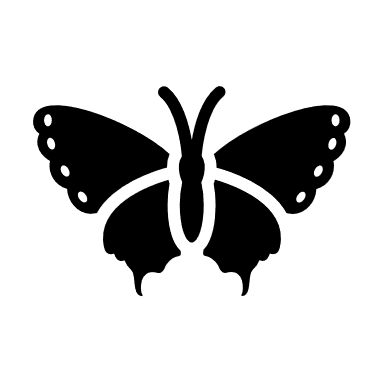 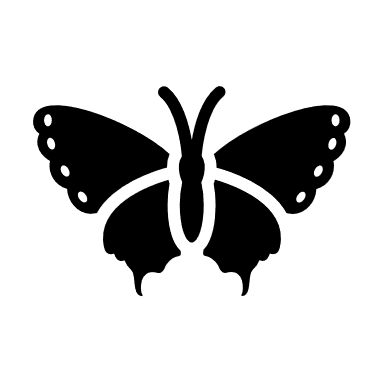 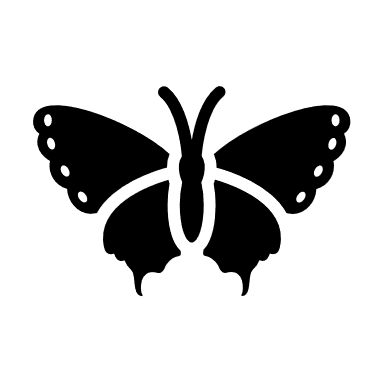 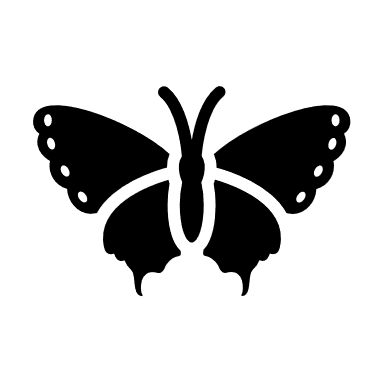 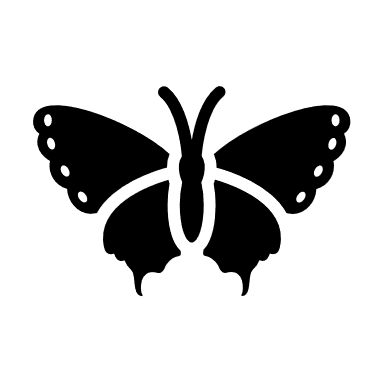 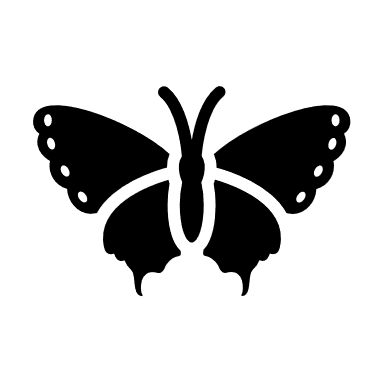 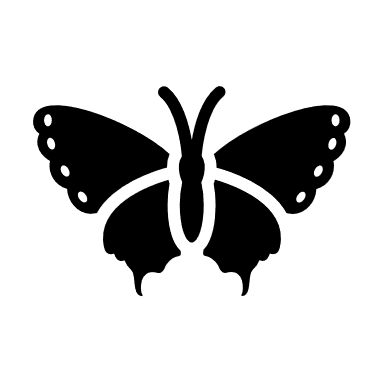 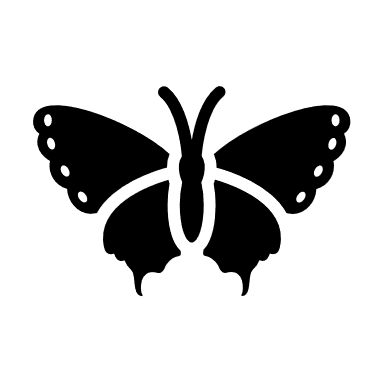 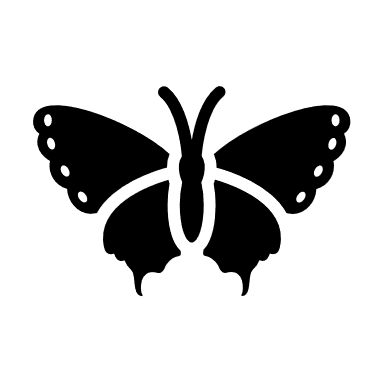 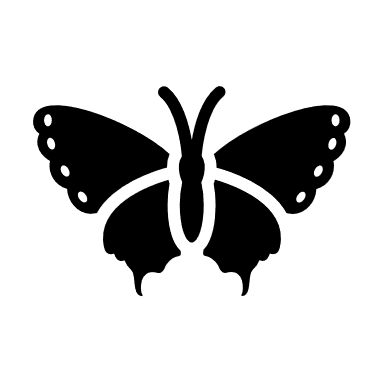 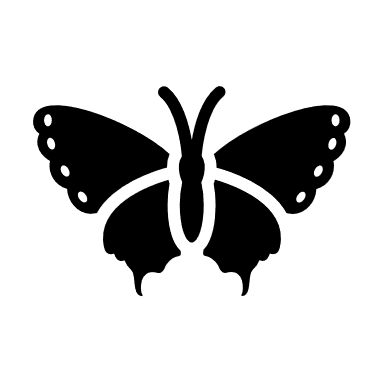 Let’s investigate this array.
Row 1
First count the number of rows.
Row 2
There are 4 rows
Row 3
Now count how many are in each row.
Row 4
There are 4 in each row.
There are 4 rows of 4.
Now count how many there are altogether.
There are 16 altogether.
Let’s investigate this array.
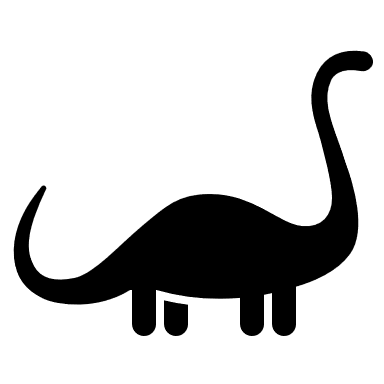 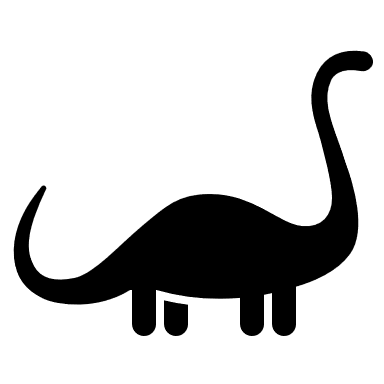 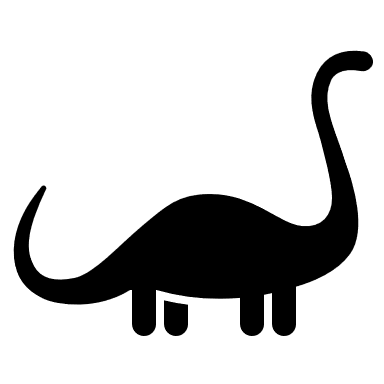 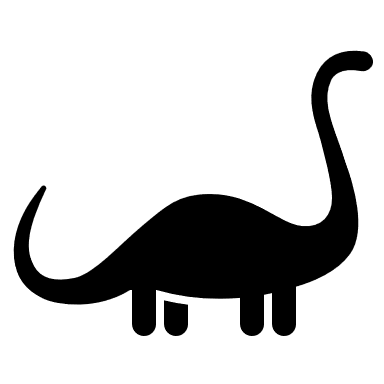 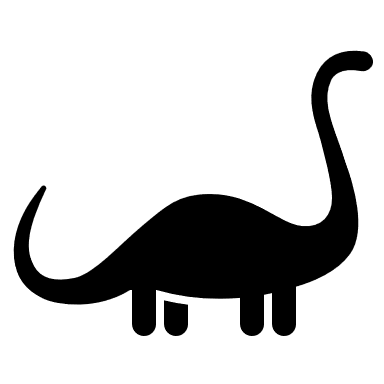 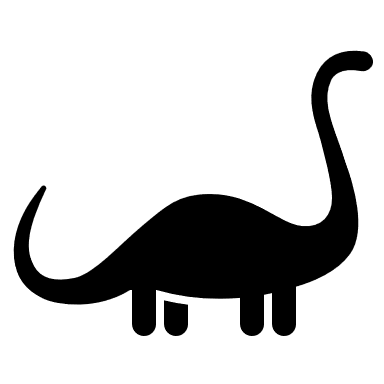 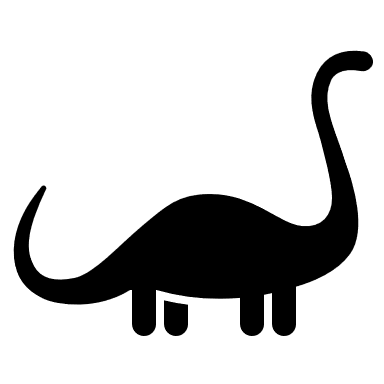 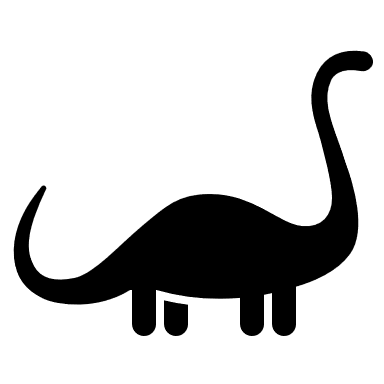 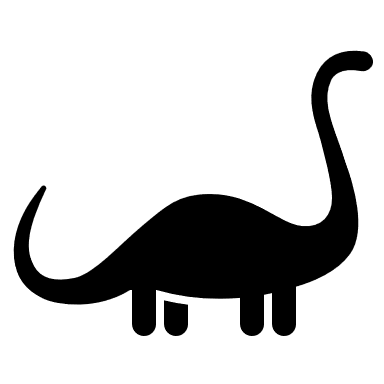 First count the number of rows.
3
There are ___ rows
Now count how many are in each row.
3
There are ___ in each row.
3
3
There are ___ rows of ____.
Now count how many there are altogether.
9
There are _____ altogether.
Let’s investigate this array.
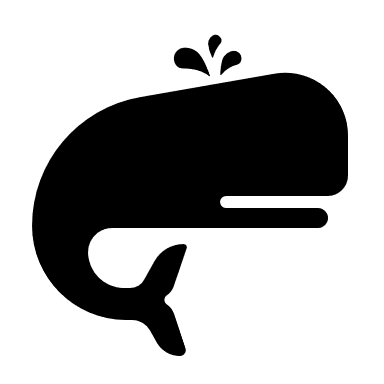 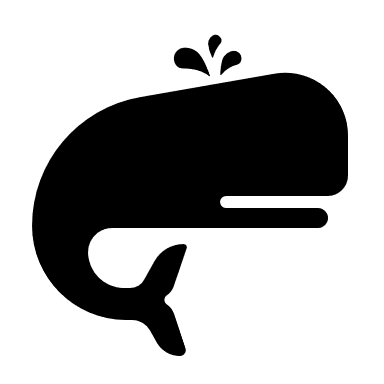 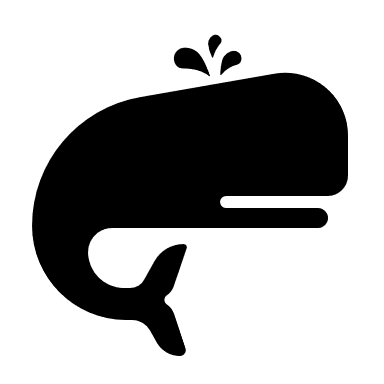 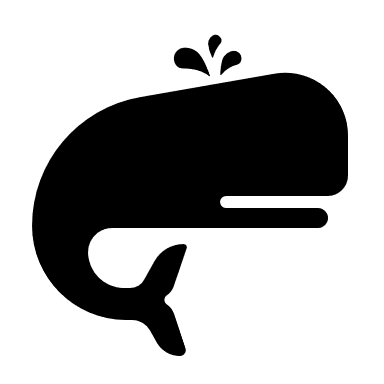 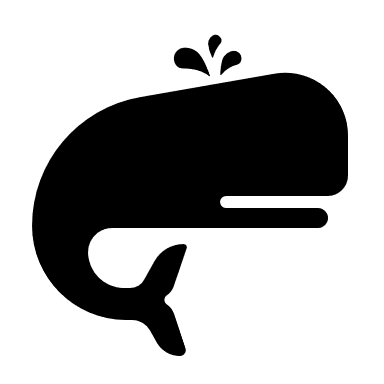 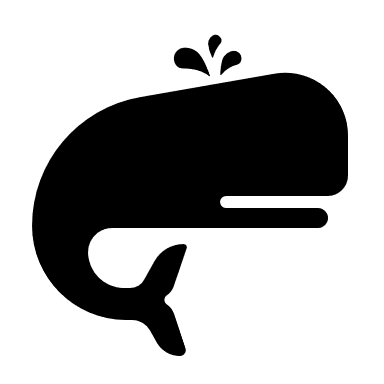 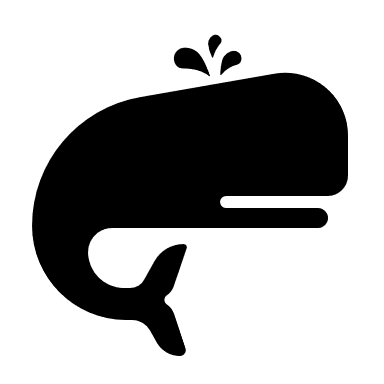 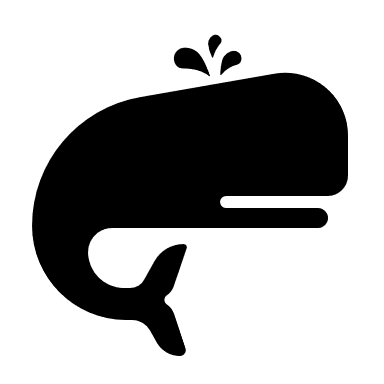 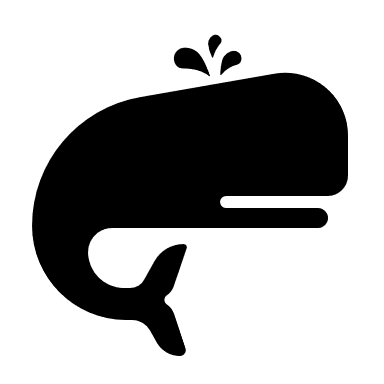 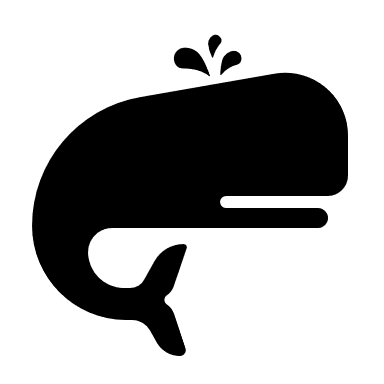 First count the number of rows.
2
There are ___ rows
Now count how many are in each row.
5
There are ___ in each row.
5
2
There are ___ rows of ____.
Now count how many there are altogether.
10
There are _____ altogether.
Let’s investigate this array.
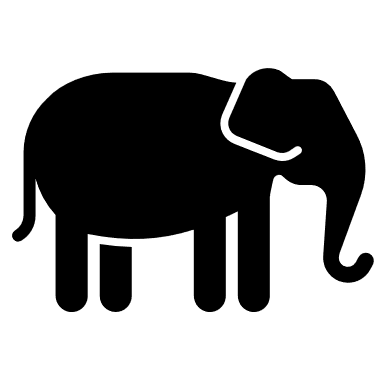 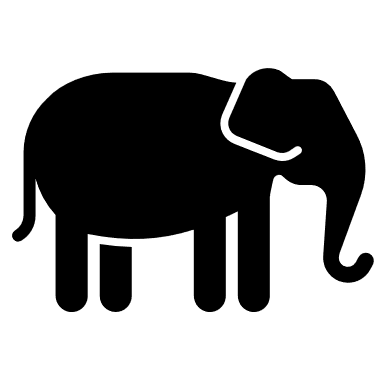 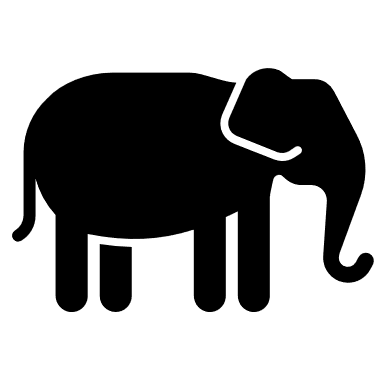 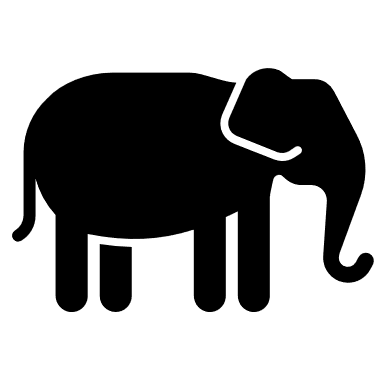 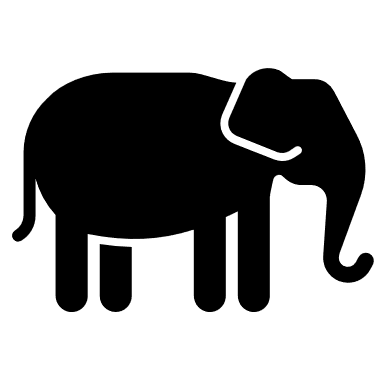 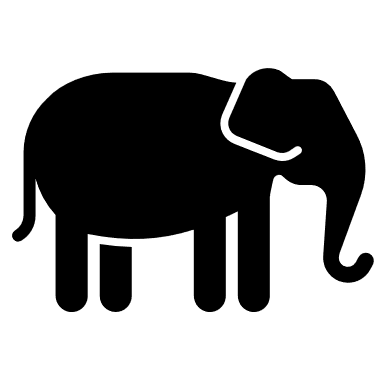 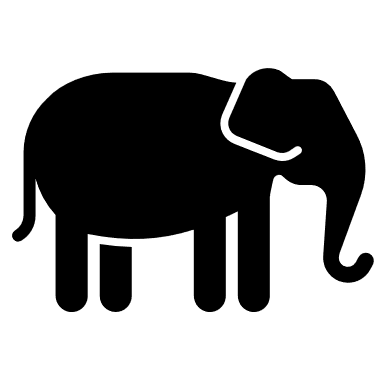 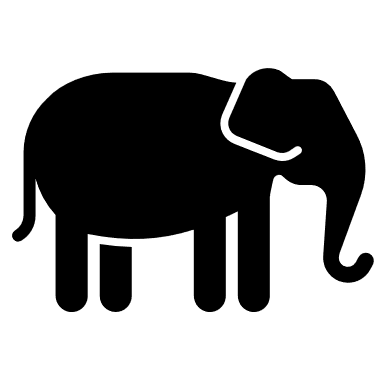 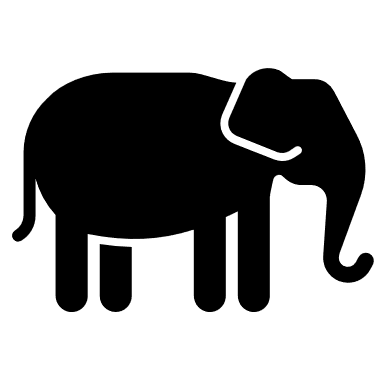 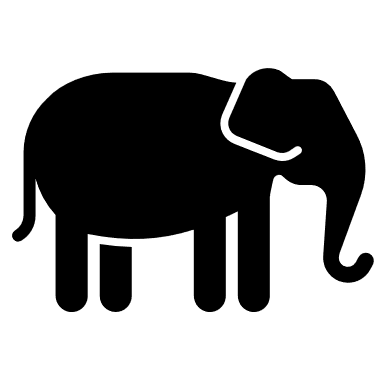 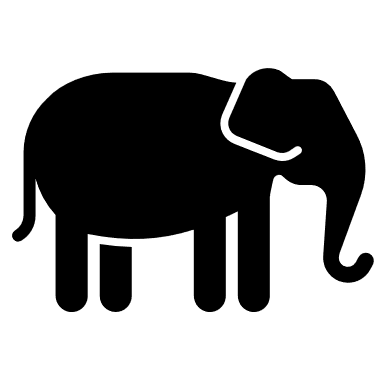 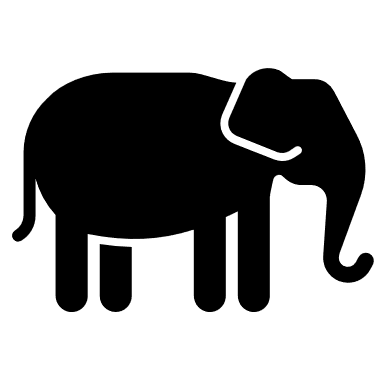 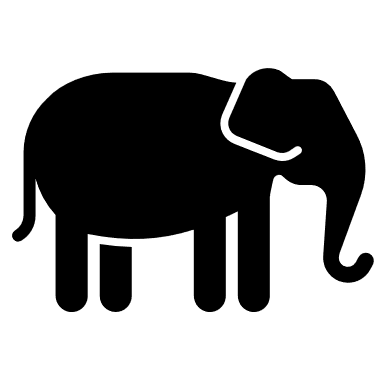 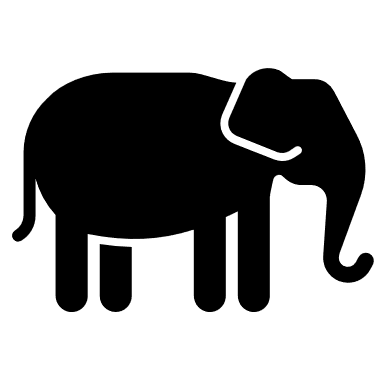 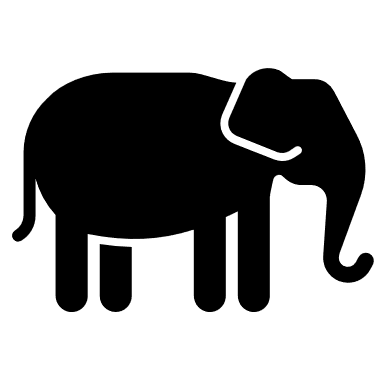 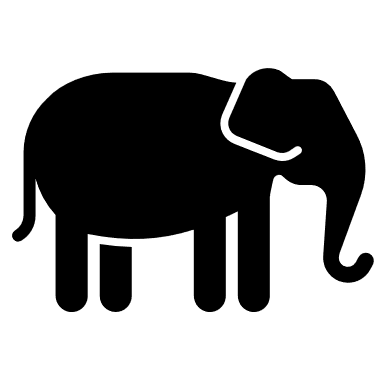 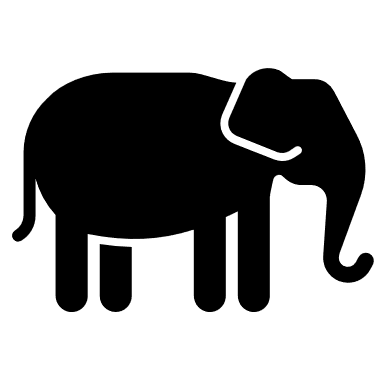 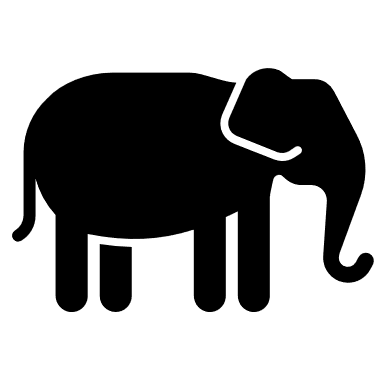 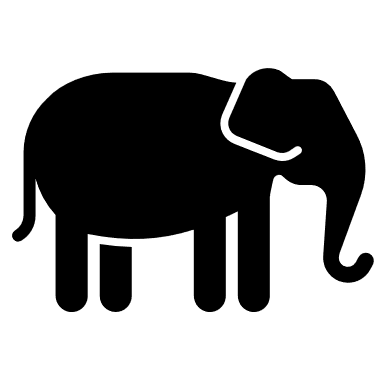 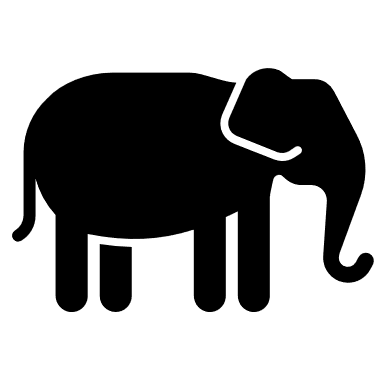 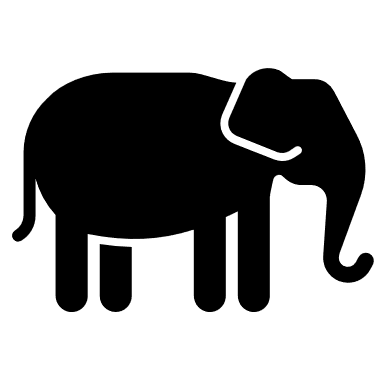 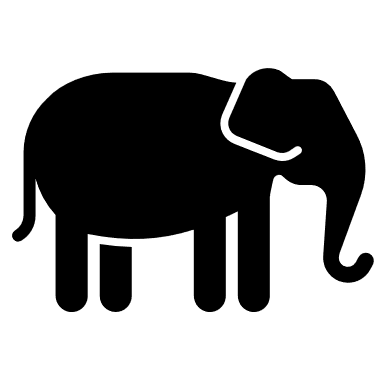 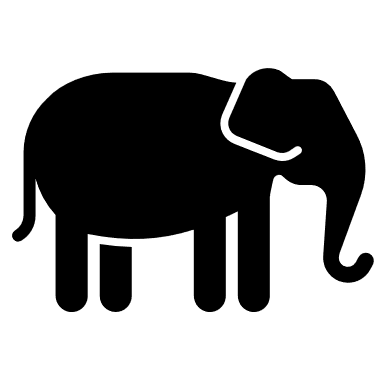 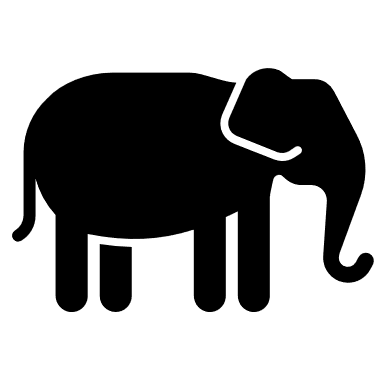 First count the number of rows.
6
There are ___ rows
Now count how many are in each row.
4
There are ___ in each row.
4
6
There are ___ rows of ____.
Now count how many there are altogether.
24
There are _____ altogether.